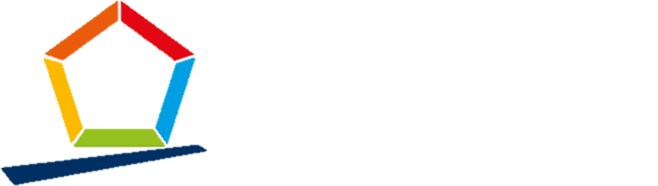 VEREIN DER FREUNDE UND FÖRDERERDER MARTIN·BUBER·SCHULE E.V.
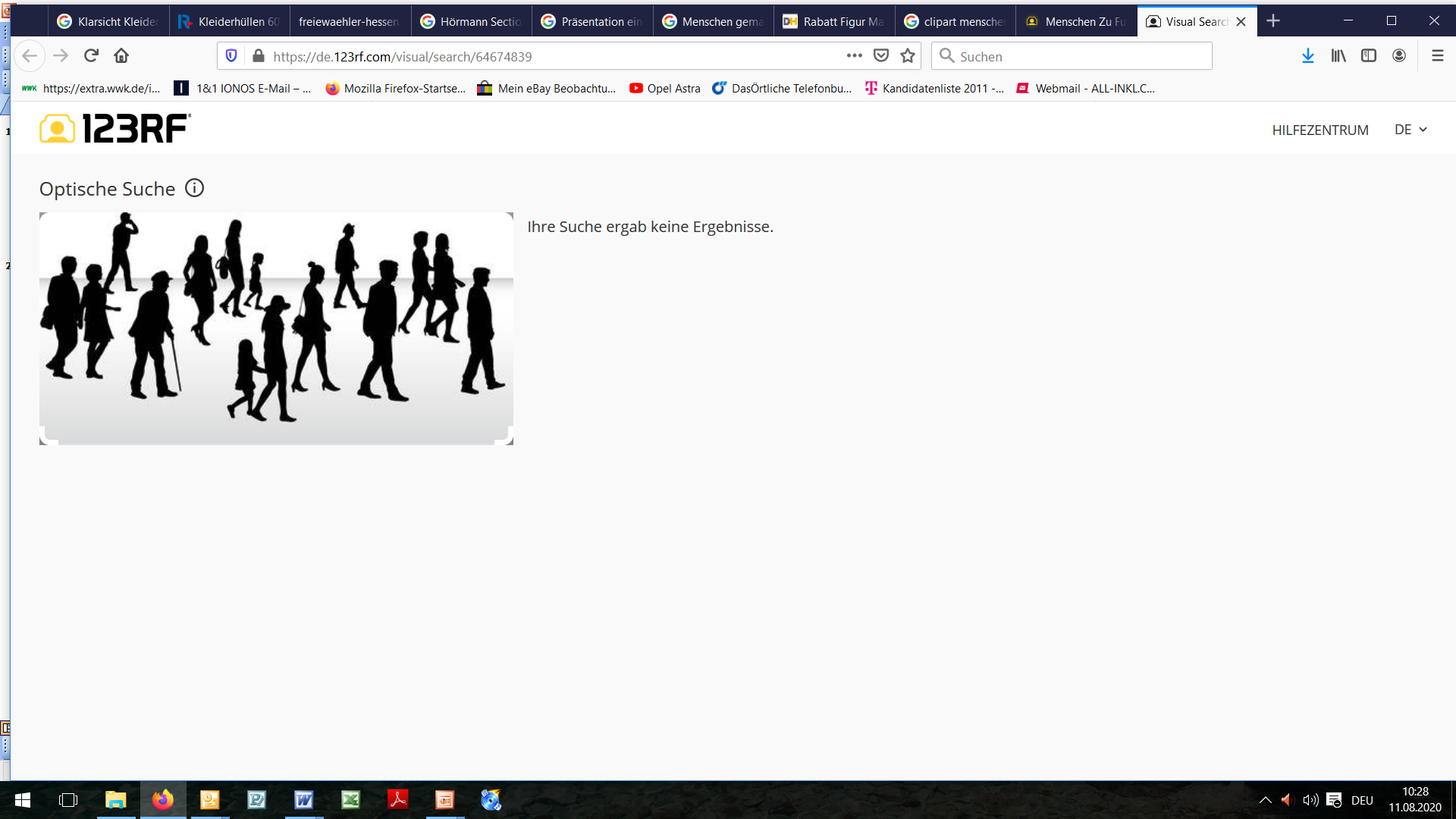 Vorsitzende: Melissa Saccuzzo
Stellv. Vorsitzender: Ingo Neumann
Schatzmeisterin: Sylvia Pretsch
Schriftführerin: Stefanie Tolkmit

Beisitzer: Lisa Haack, Sandra Klepper, 		Manuela Weiß
Alle Mitglieder
3 Personen in der Bibliothek
Administratorinnen: Marion Kern und Nicole Heß
14 Hausaufgabenbetreuer für 10 feste Gruppen
Was fördern wir?
Bläserklassen und Sportklassen 
Orchester

Zuschüsse Schulprojekte
Terminplaner
Berufswahlvorbereitung (Jahrgang 9)
Berufsorientierung (Jahrgang 8 – 10)
Klassenprojekte / Klassenfahrten
Ostercamp / Sommercamp
Kulturwoche mit Schreibwerkstatt und Autorenlesung
Schulzeitung Kompass
Jahrbuch alle 2 Jahre 
Sponsorenläufe für die Außengestaltung
Was fördern wir?
Bläserklassen und Sportklassen 
Orchester

Zuschüsse Schulprojekte
Terminplaner
Berufswahlvorbereitung (Jahrgang 9)
Berufsorientierung (Jahrgang 8 – 10)
Klassenprojekte / Klassenfahrten
Ostercamp / Sommercamp
Kulturwoche mit Schreibwerkstatt und Autorenlesung
Schulzeitung Kompass
Jahrbuch alle 2 Jahre 
Sponsorenläufe für die Außengestaltung
Schulhofgestaltung
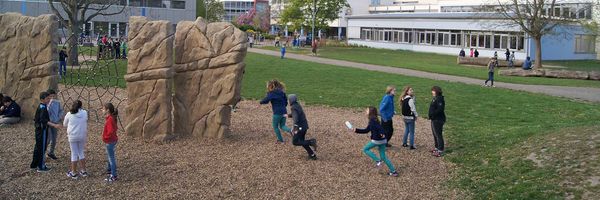 Kletterfelsen
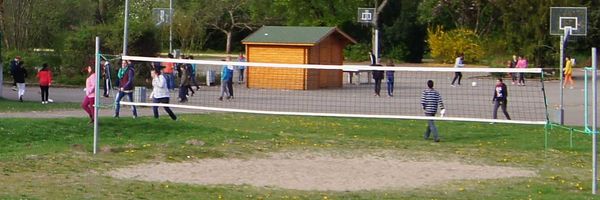 Spielehütte mit Volleyballfeld
Schulhofgestaltung
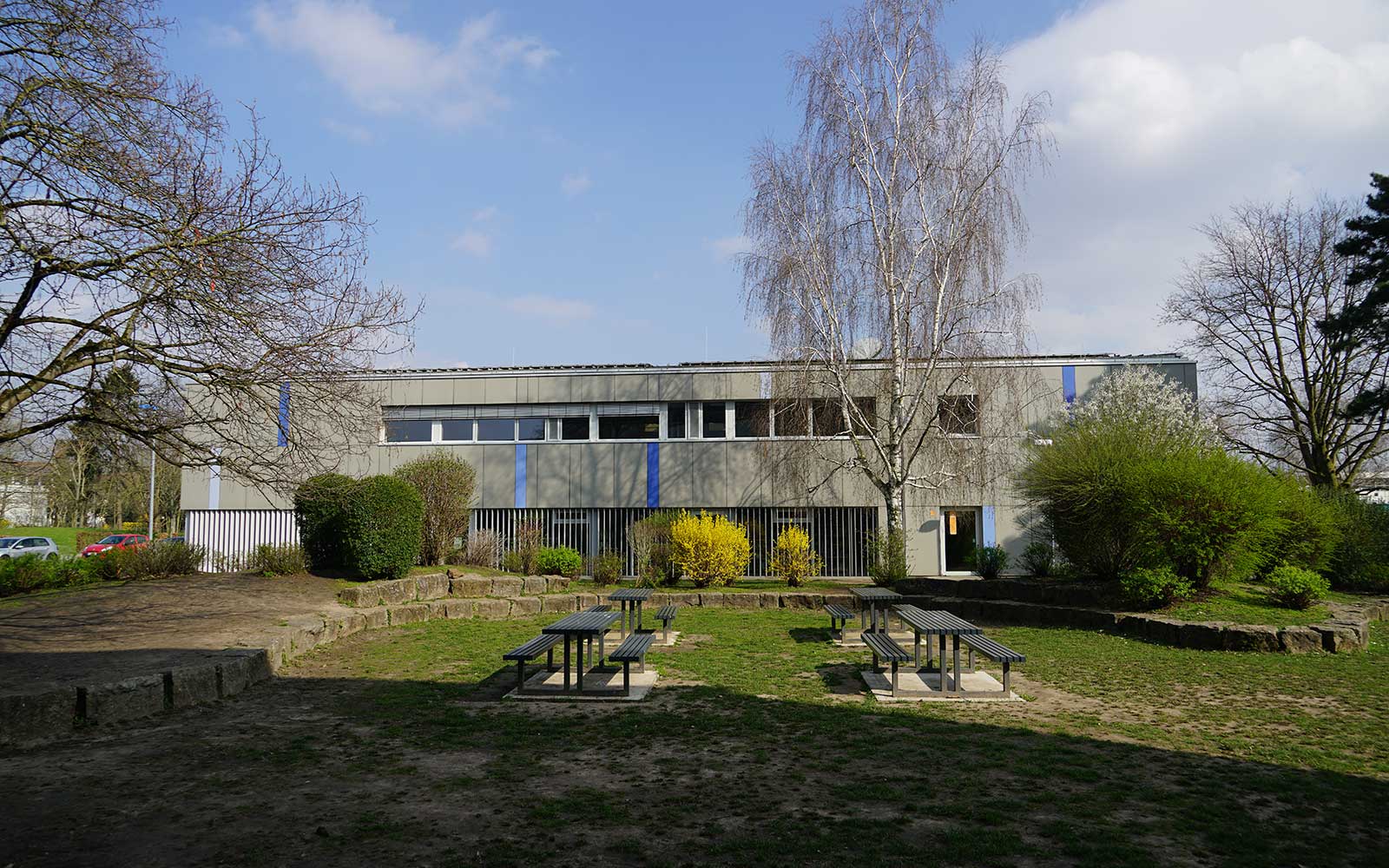 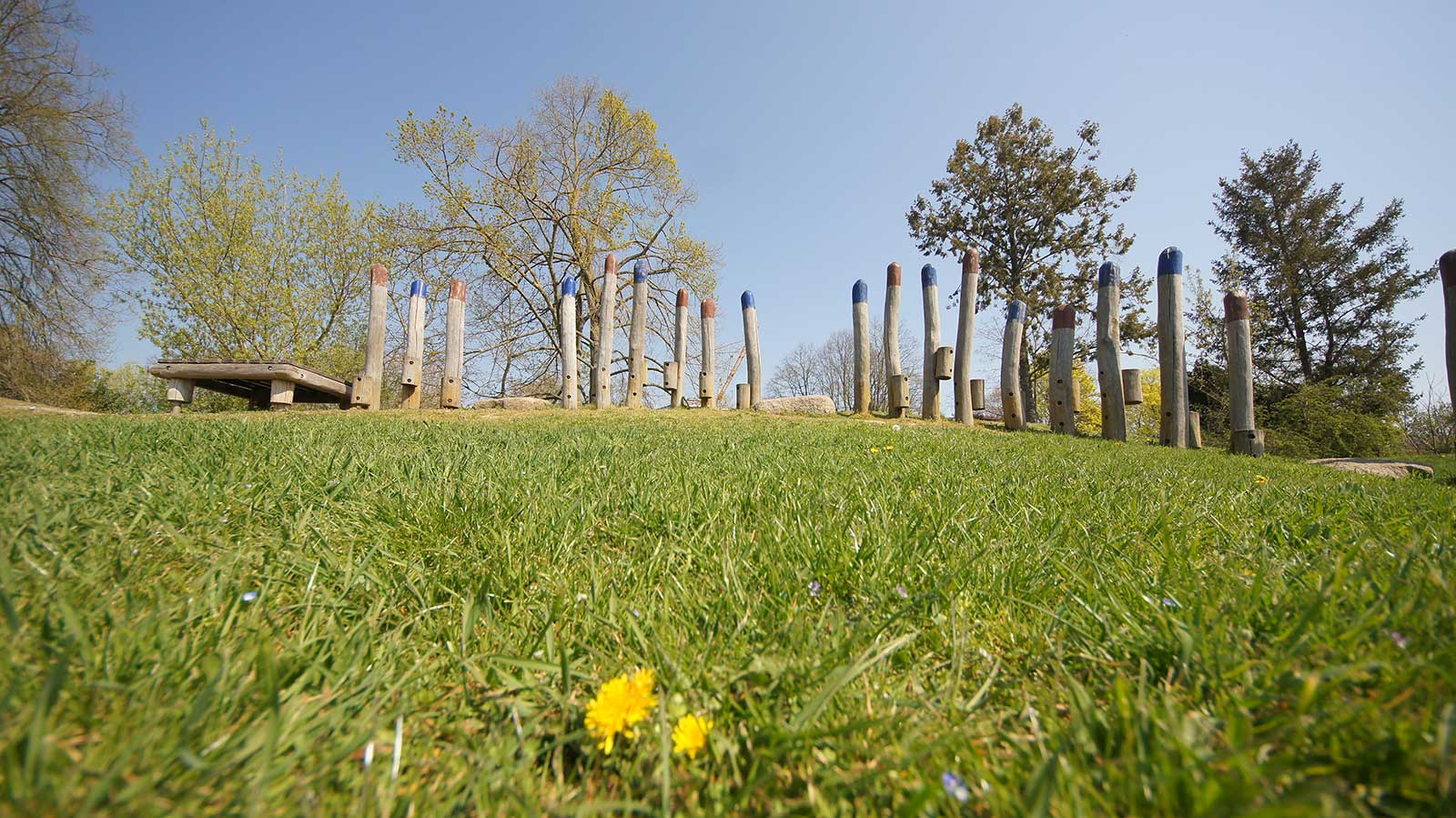 Sitzflächen
Kletterstelen
Schulhofgestaltung
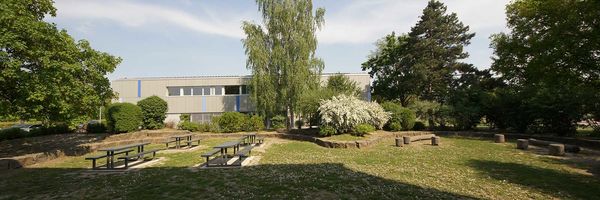 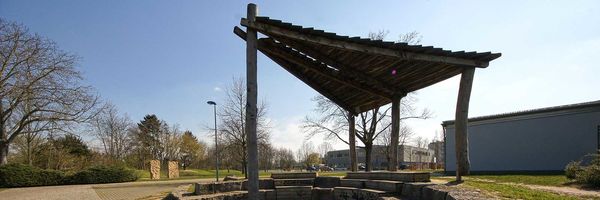 Grünflächen-
gestaltung
Pavillon
Schulhofgestaltung
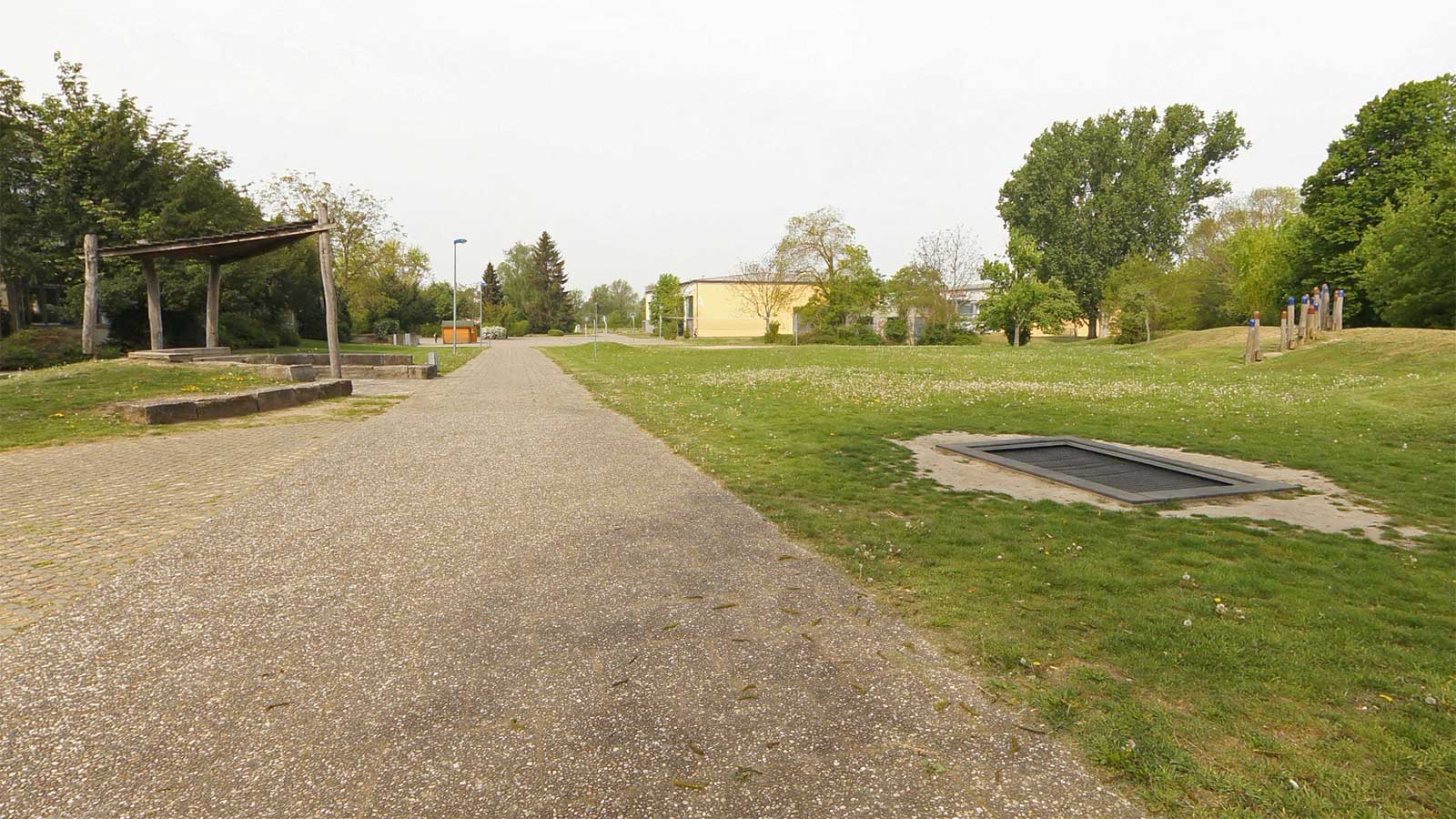 Logo mit Sitzflächen
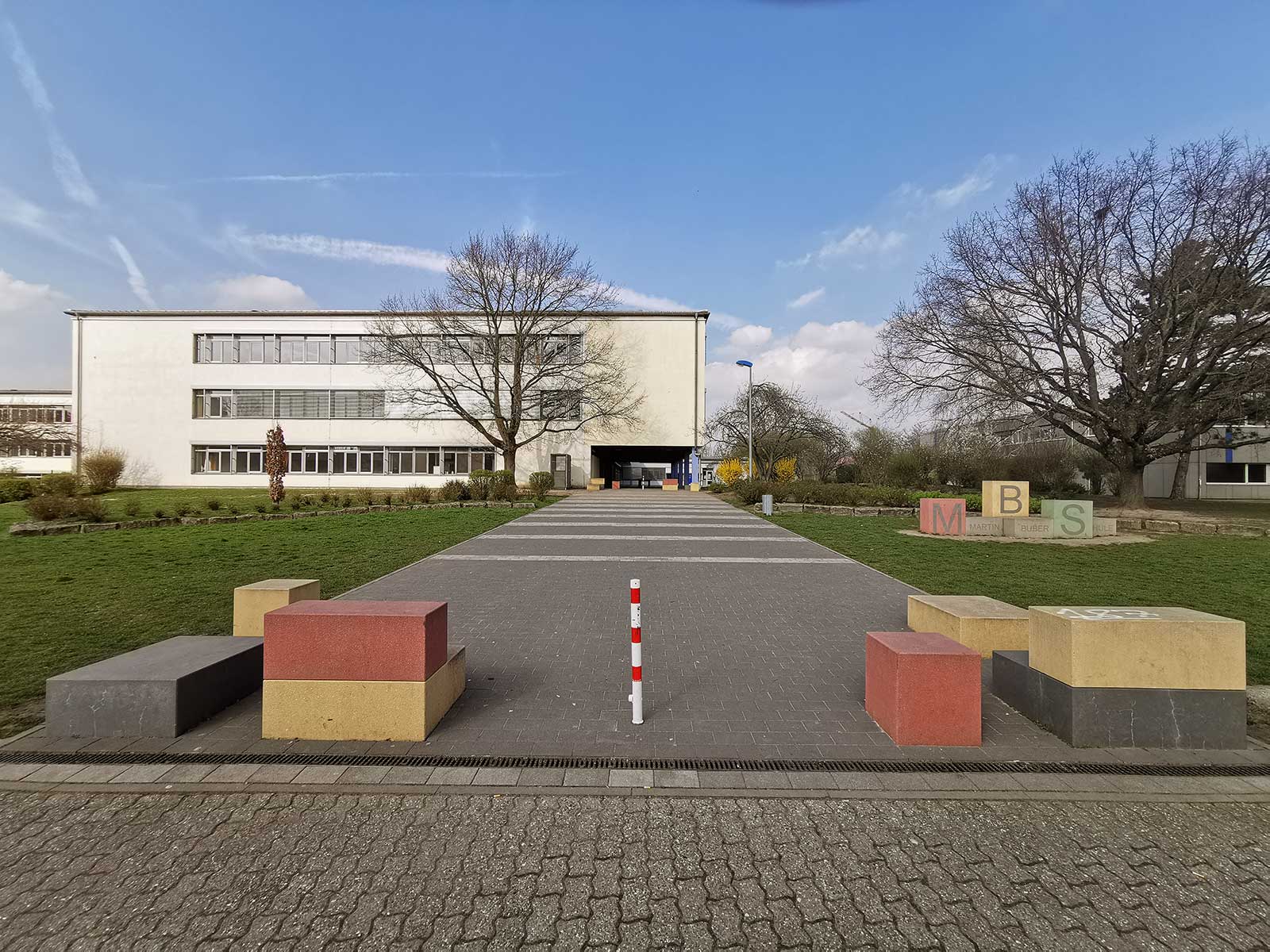 Trampolin
Schulhofgestaltung
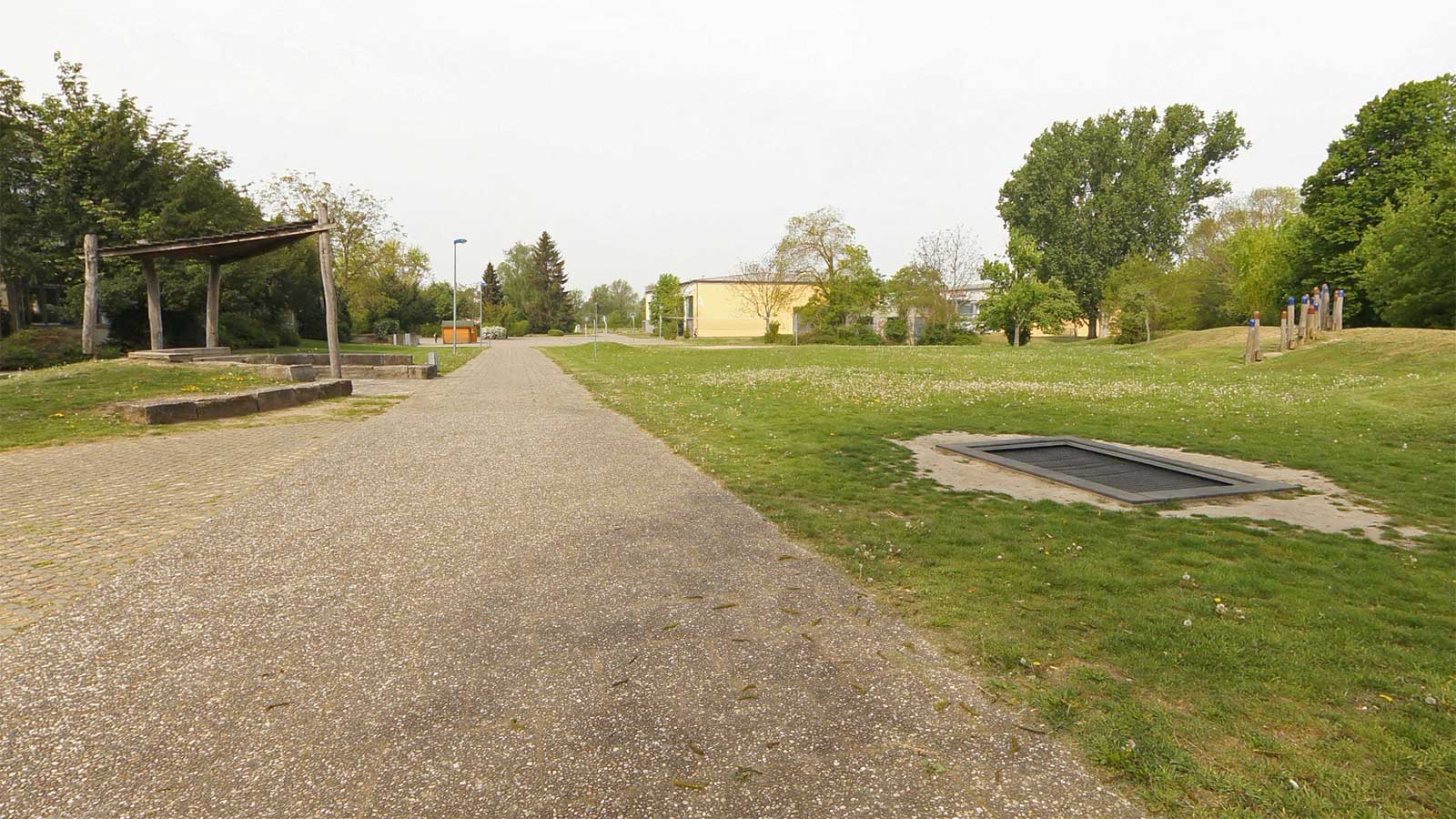 Logo mit Sitzflächen
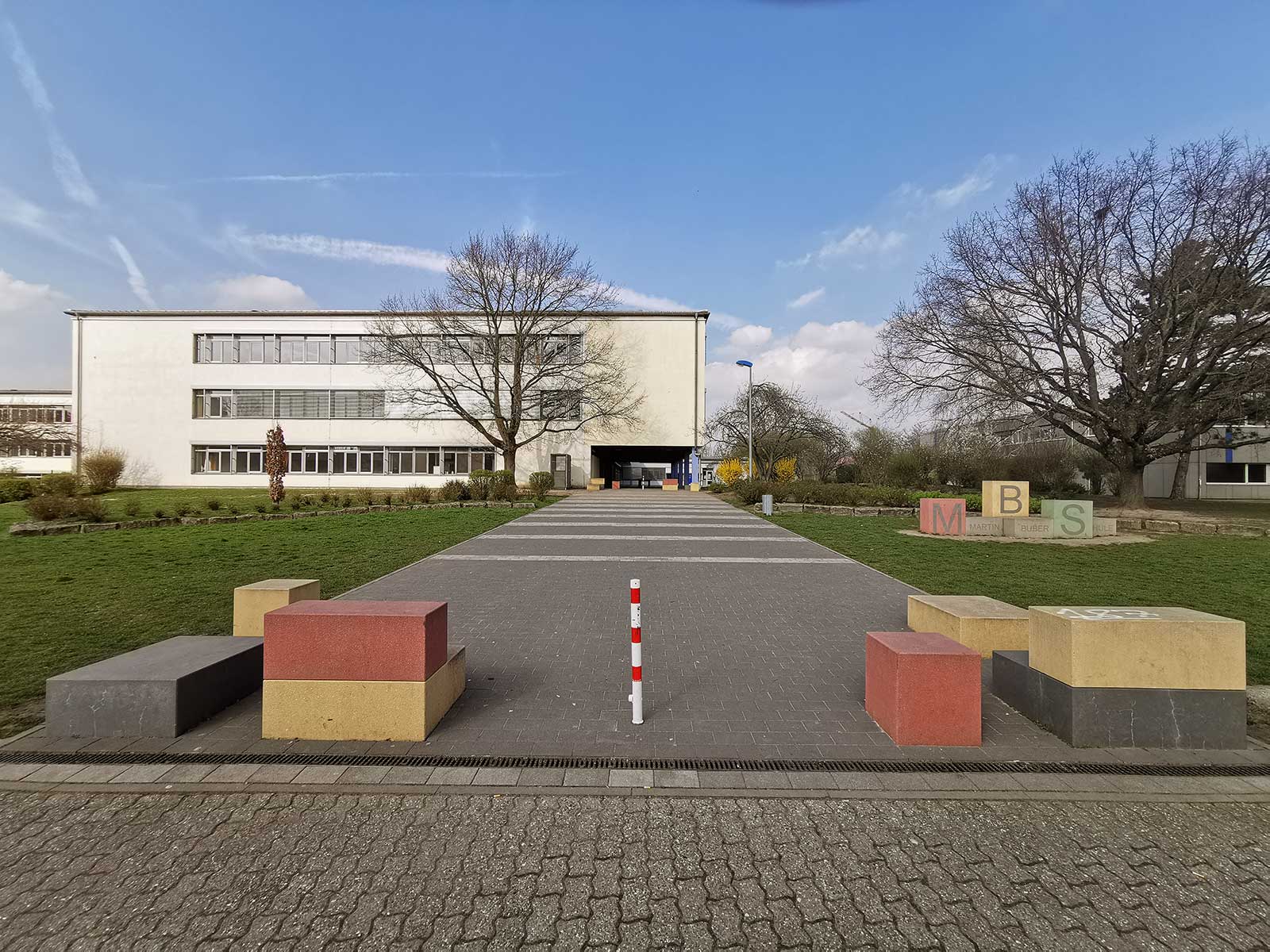 Trampolin
Eigene Veranstaltungen
Eigene Veranstaltungen
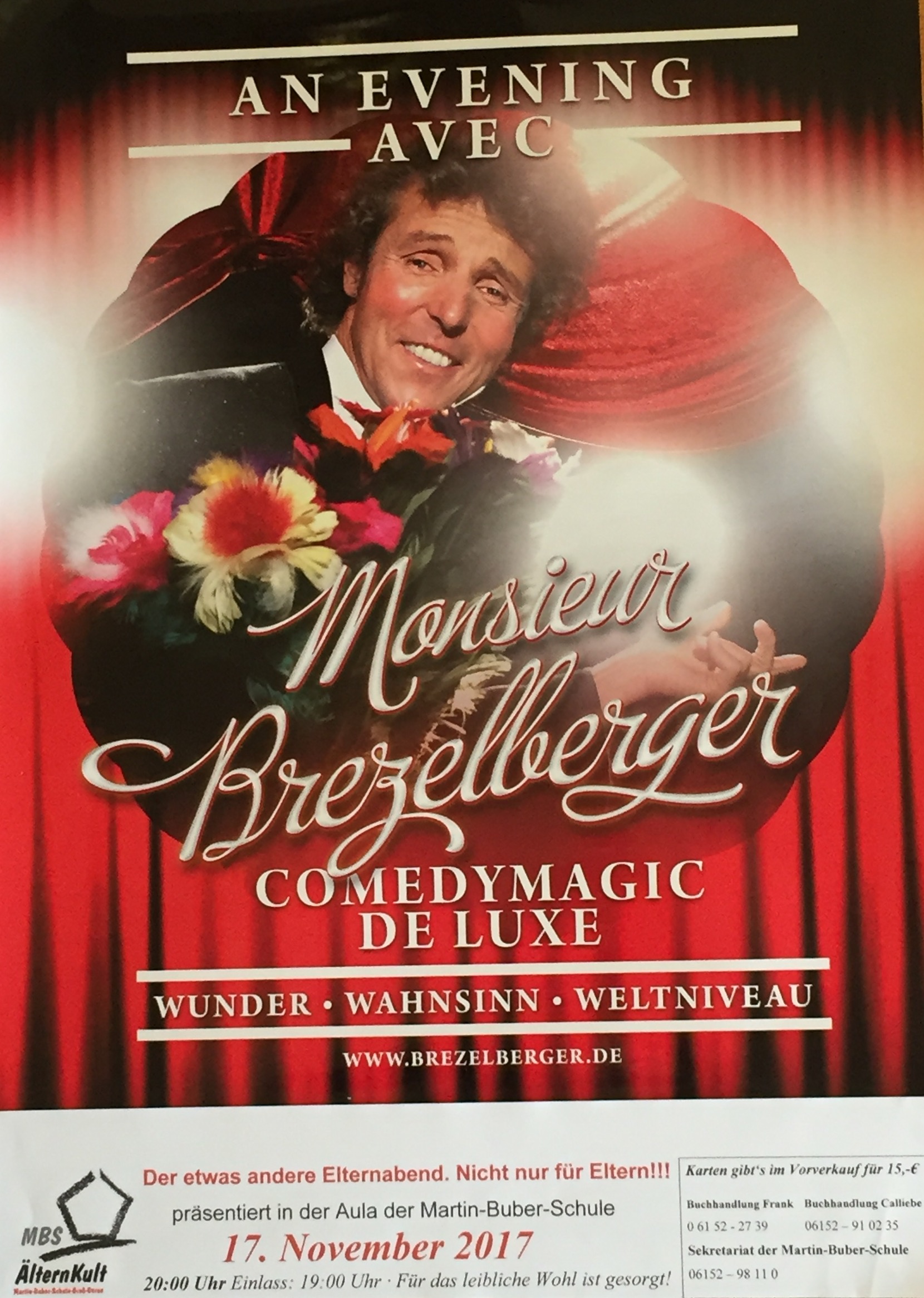 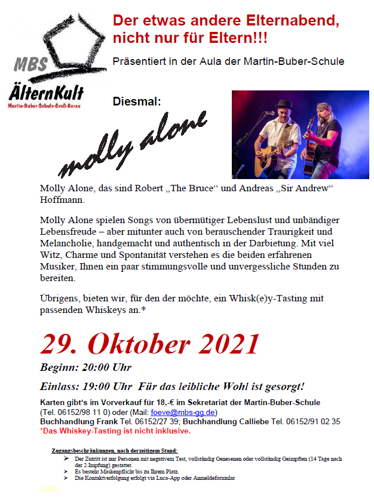 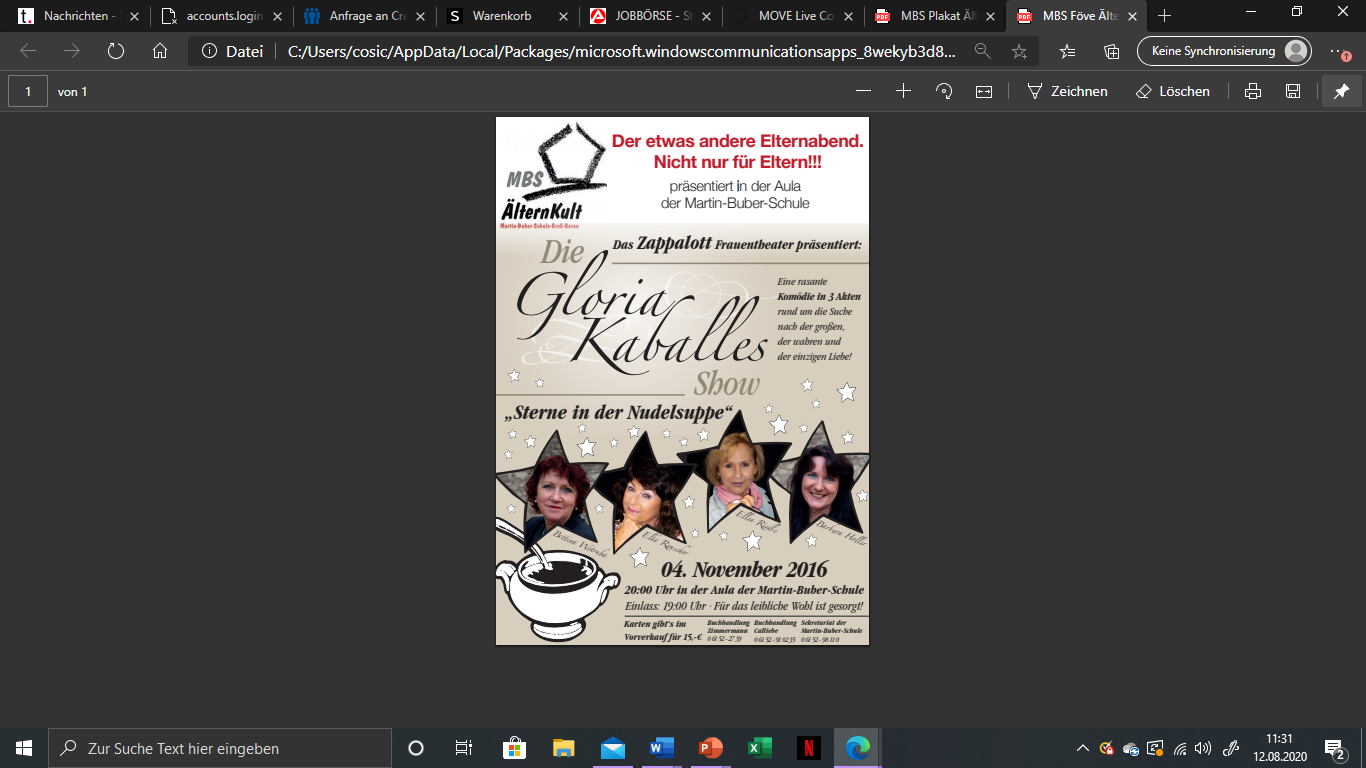 Eigene Veranstaltungen
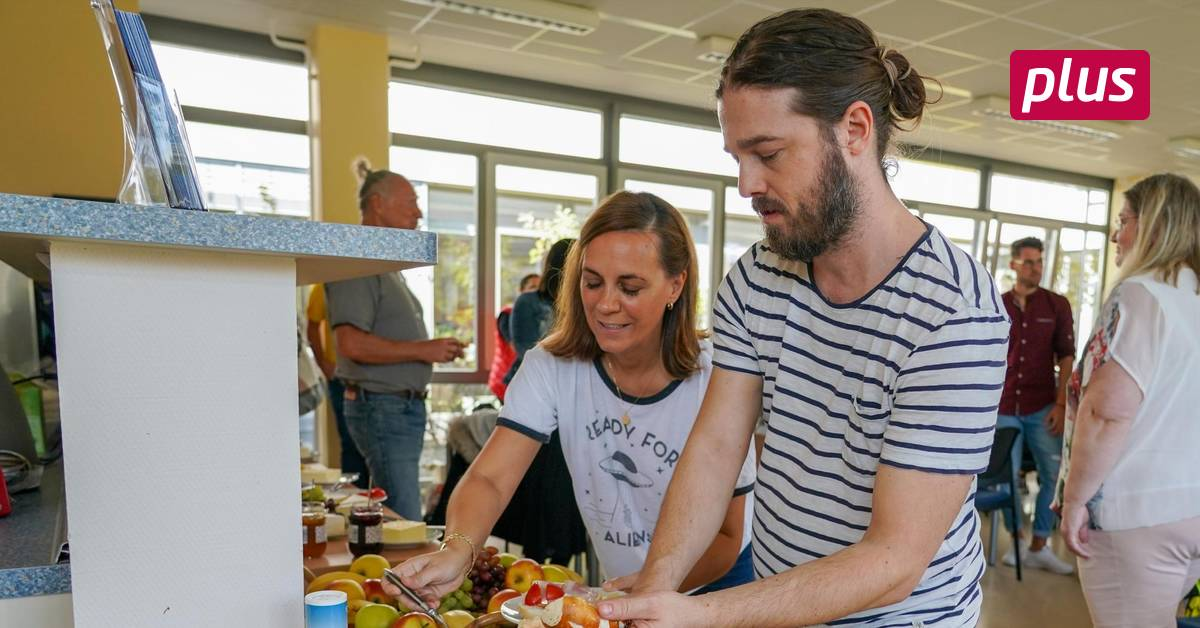 Am 05.Okt.
Jedes Jahr
Eigene Veranstaltungen
Musikabende
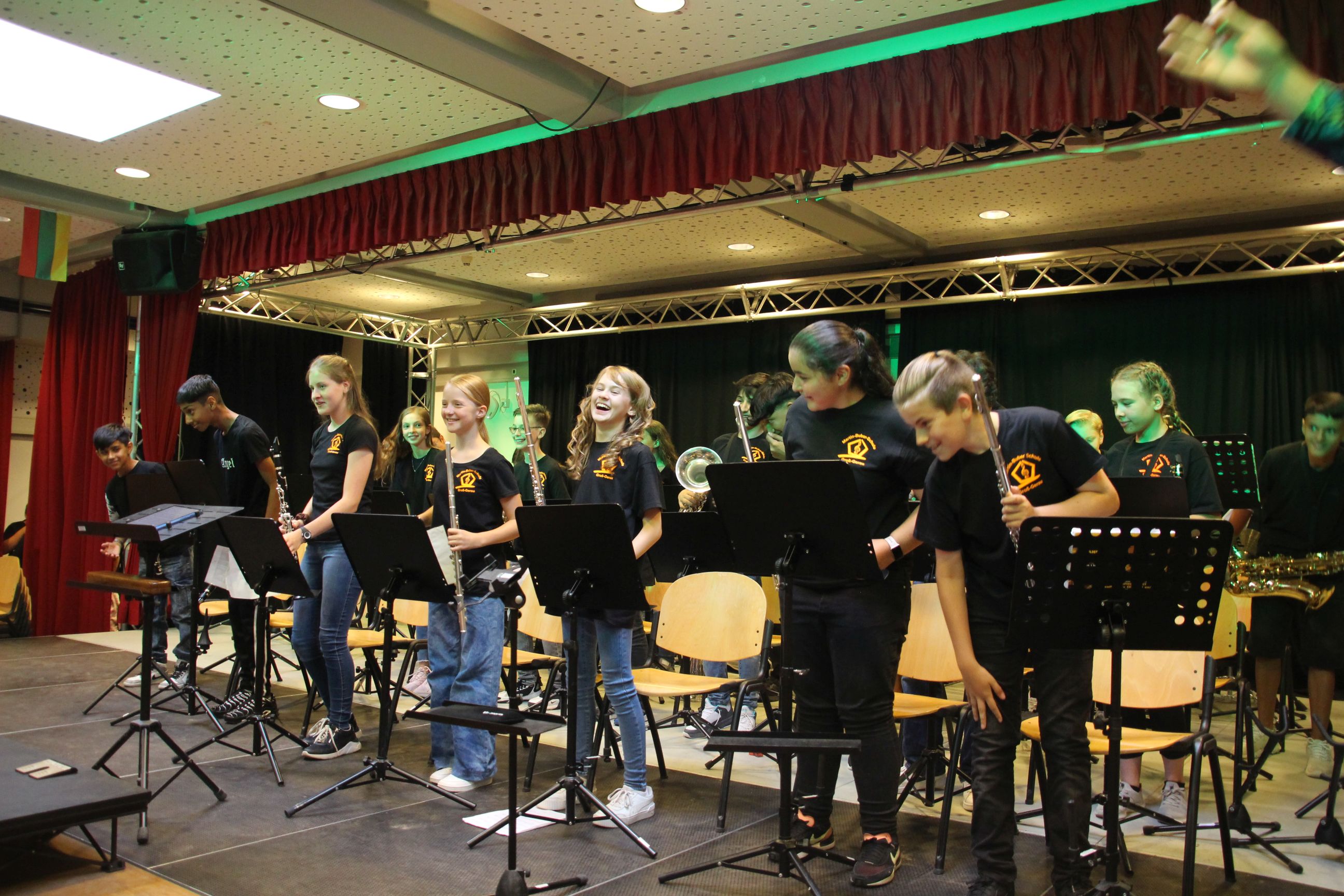 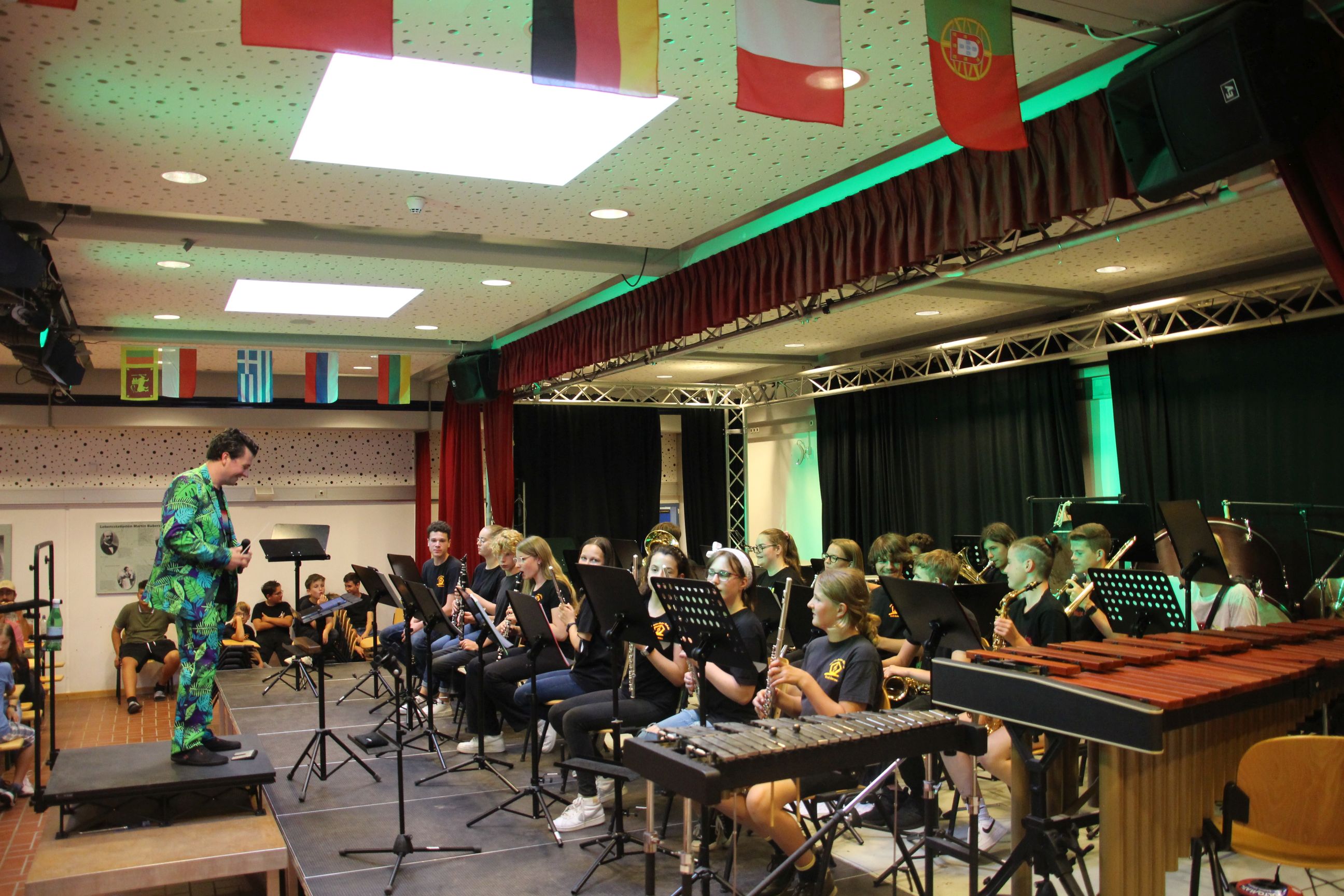 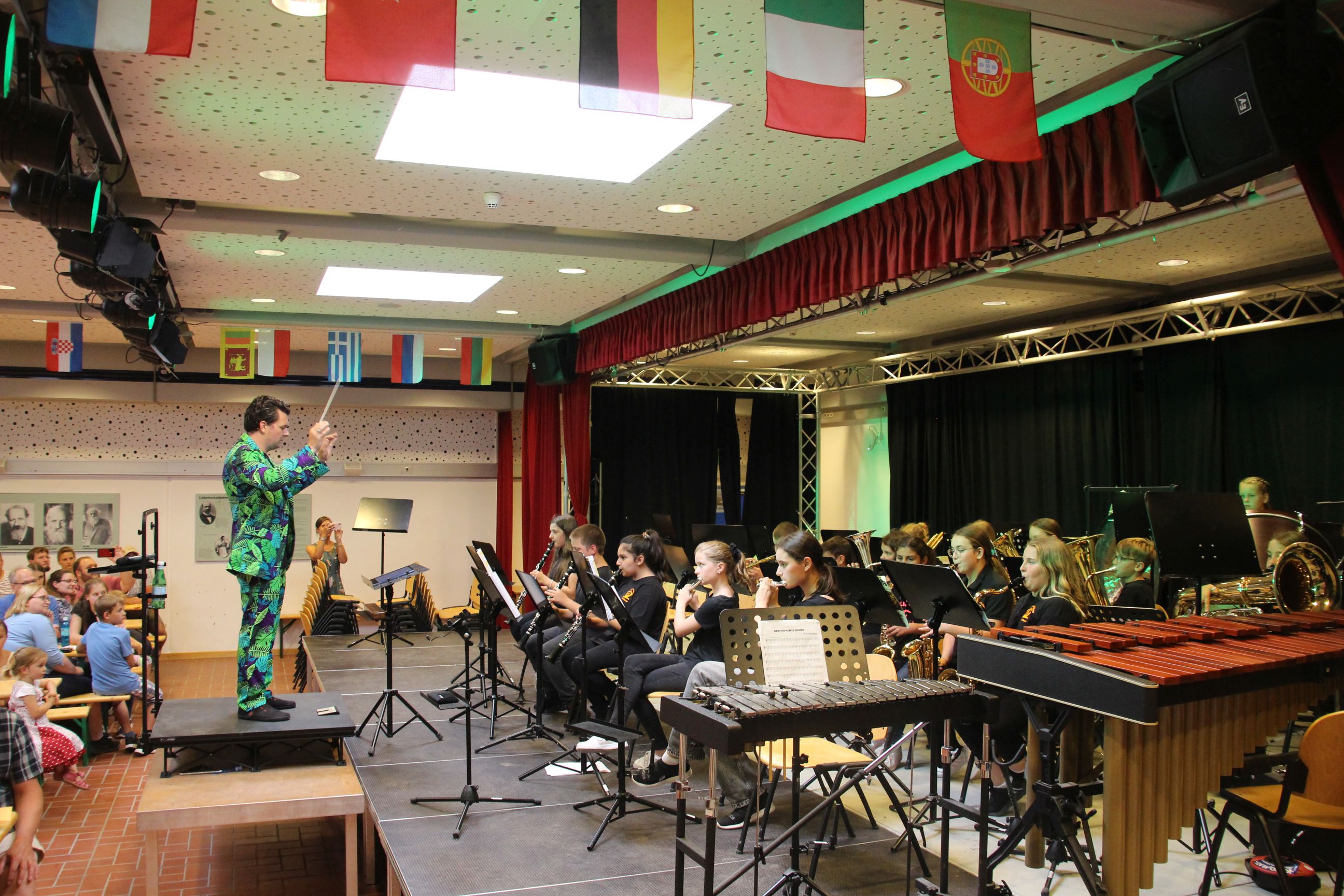 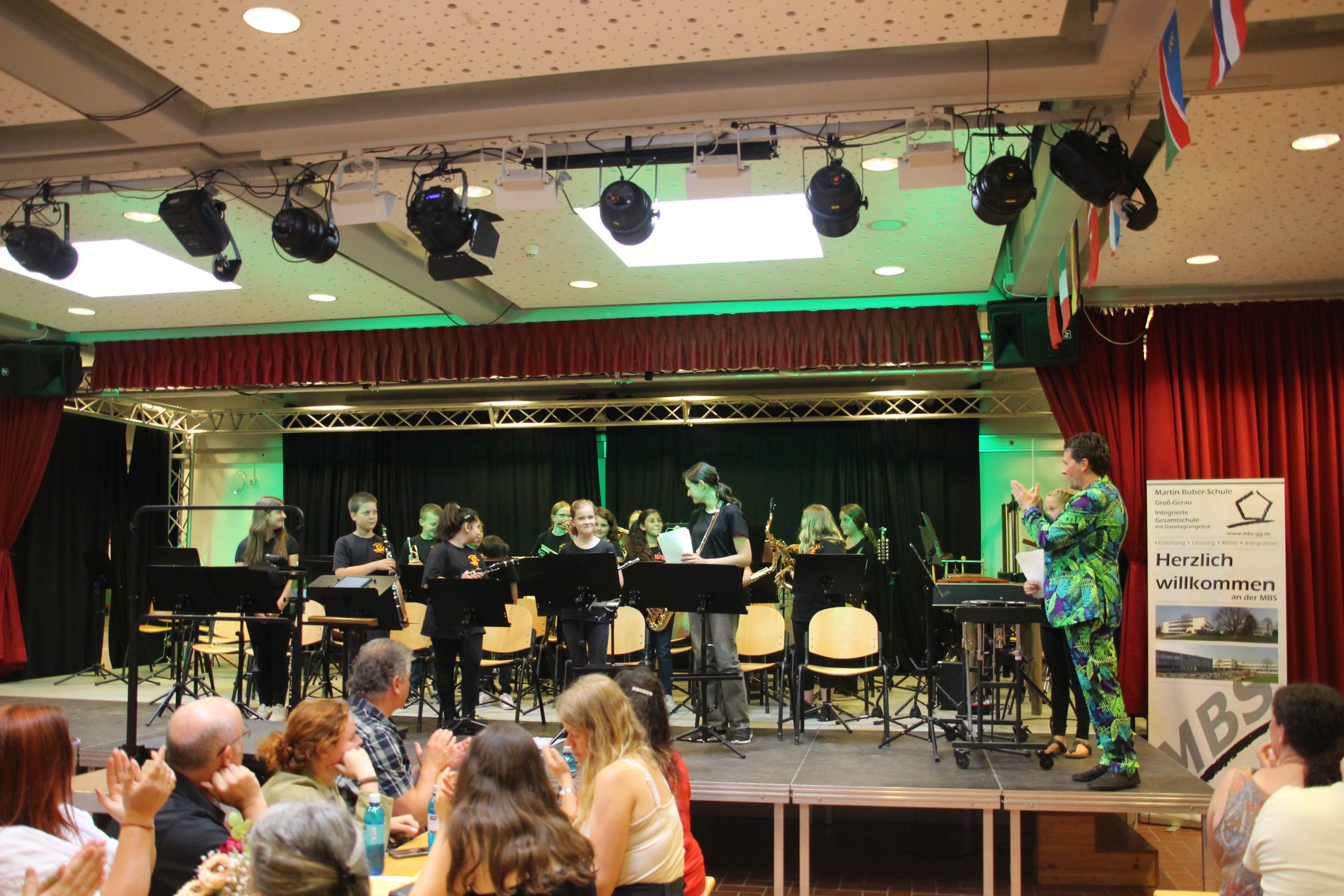 Infothek
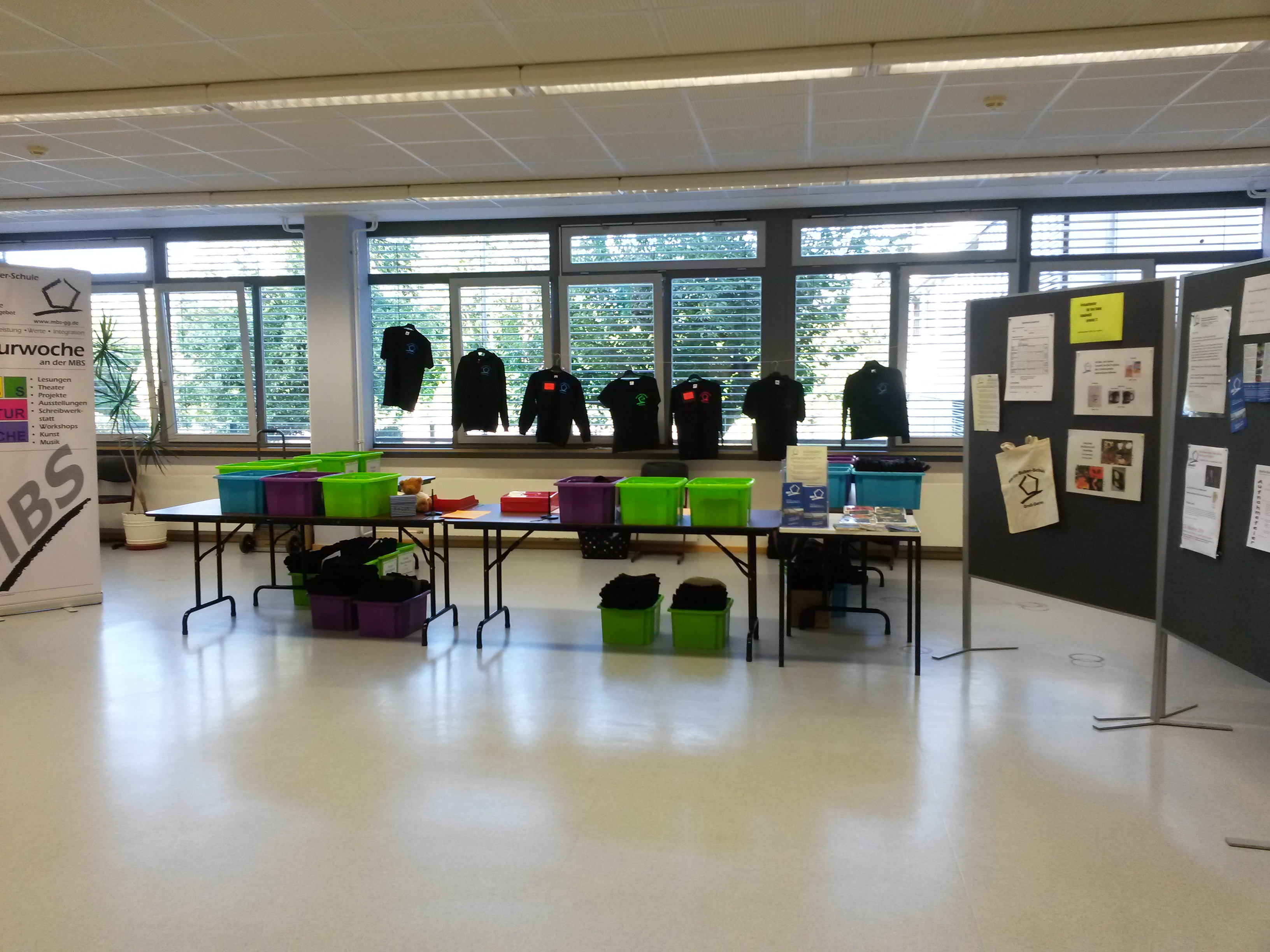 Zukünftige Pläne
Schulhofgestaltung
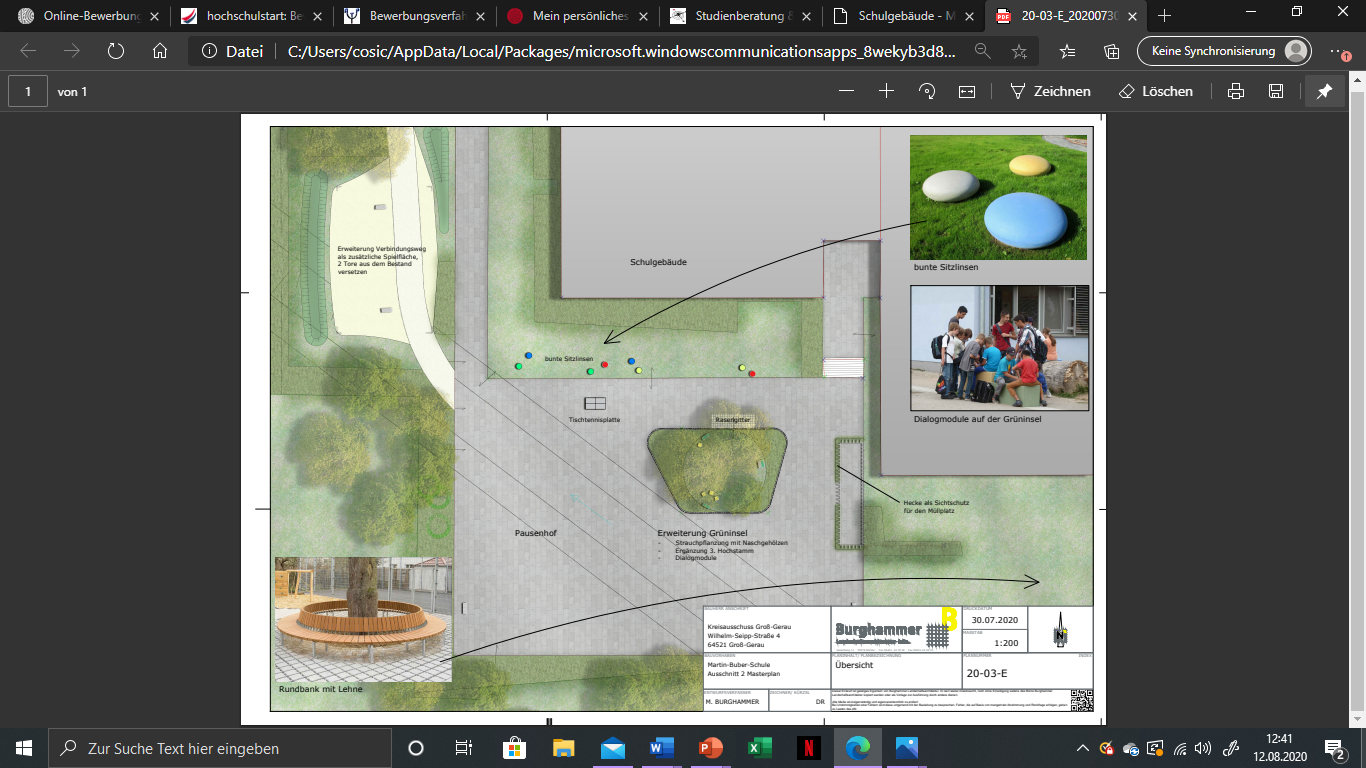 Schulkleidung
Erhältlich in den Größen: 140, 152,164, S, M, L, XL, XXL
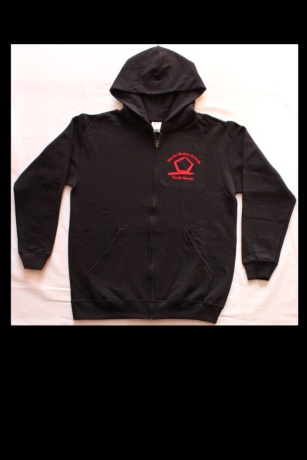 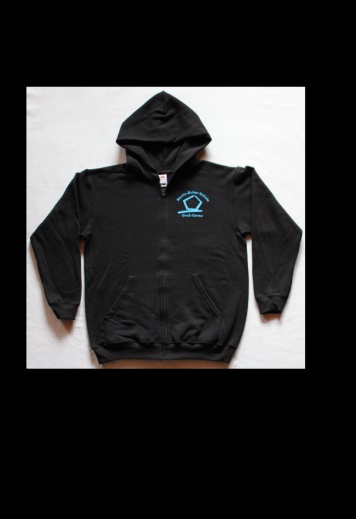 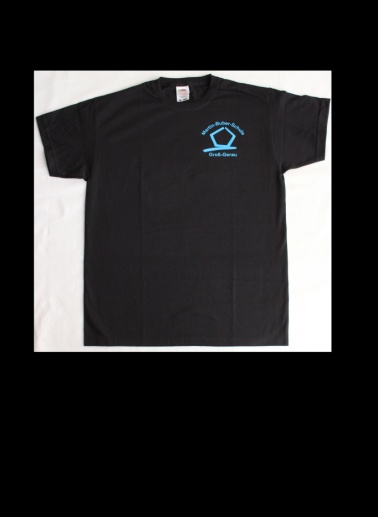 Schulkleidung
(Logos)
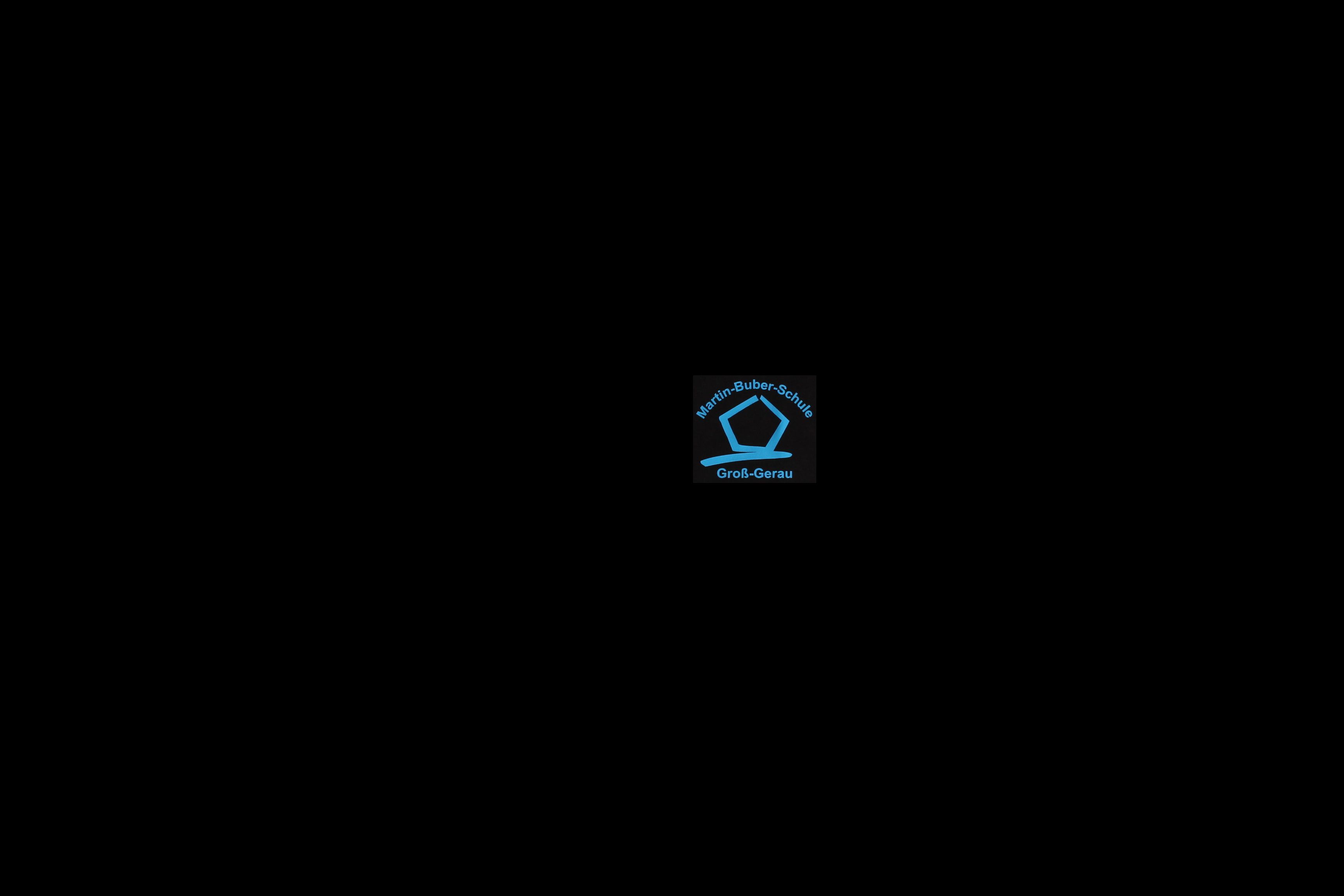 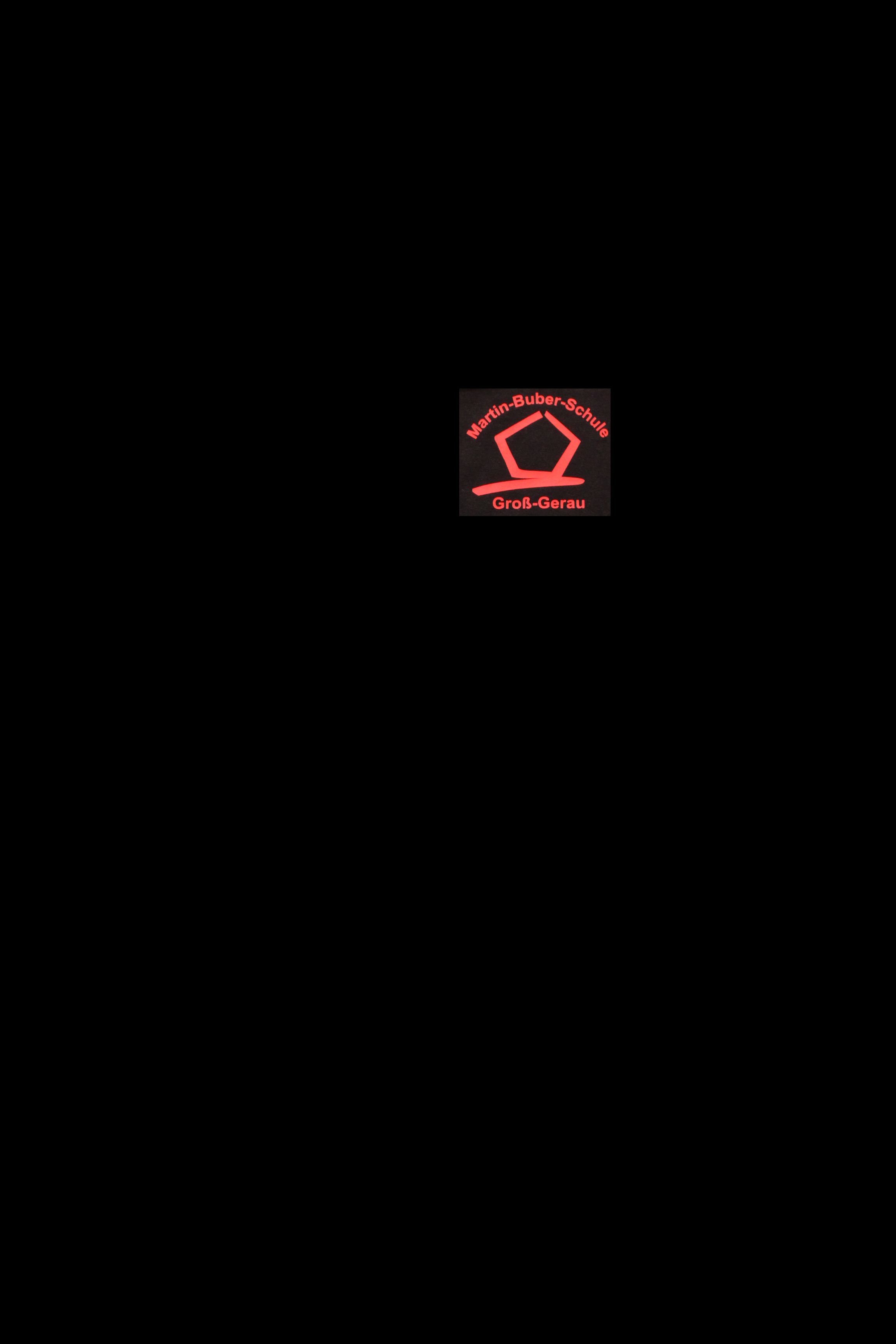 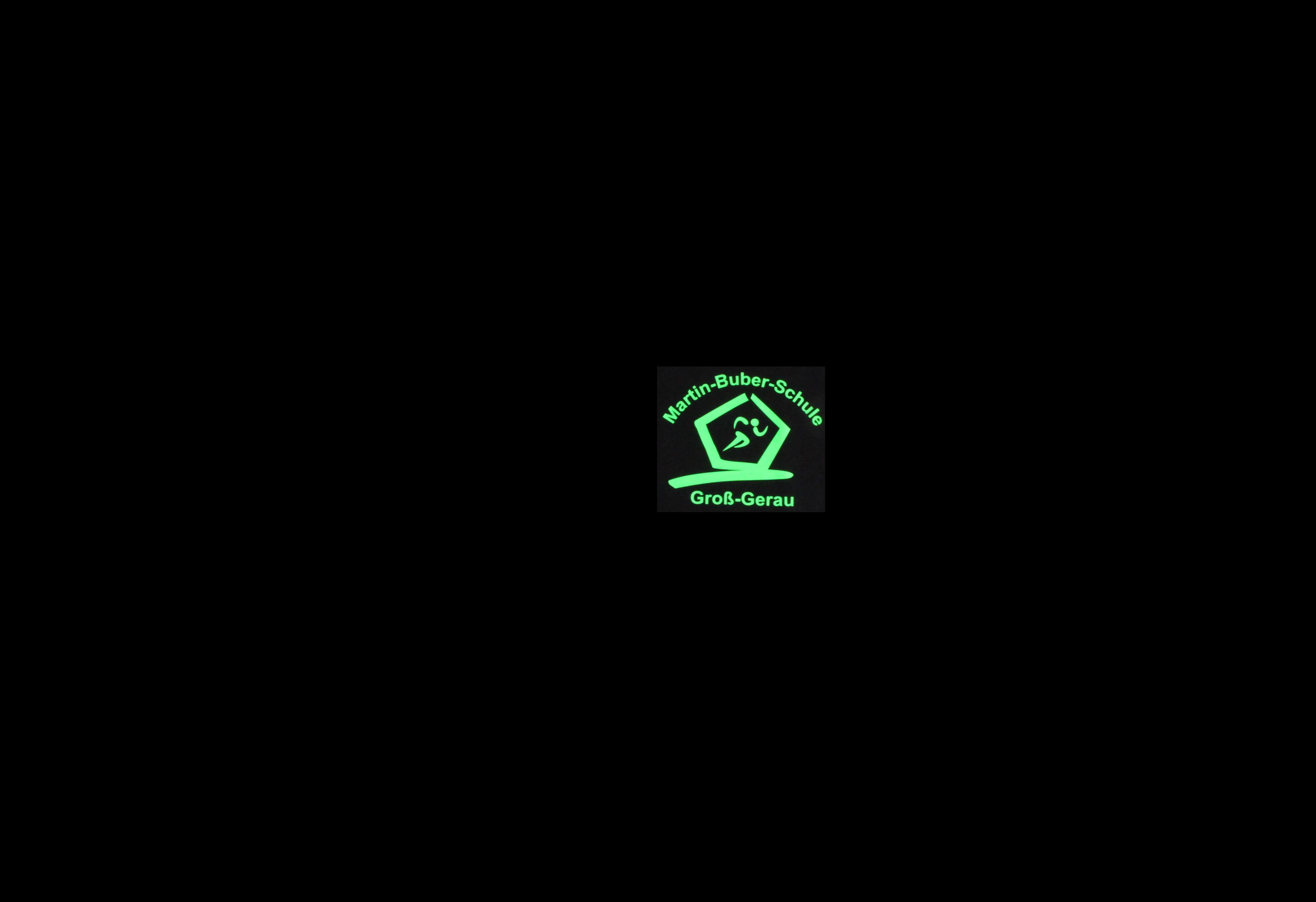 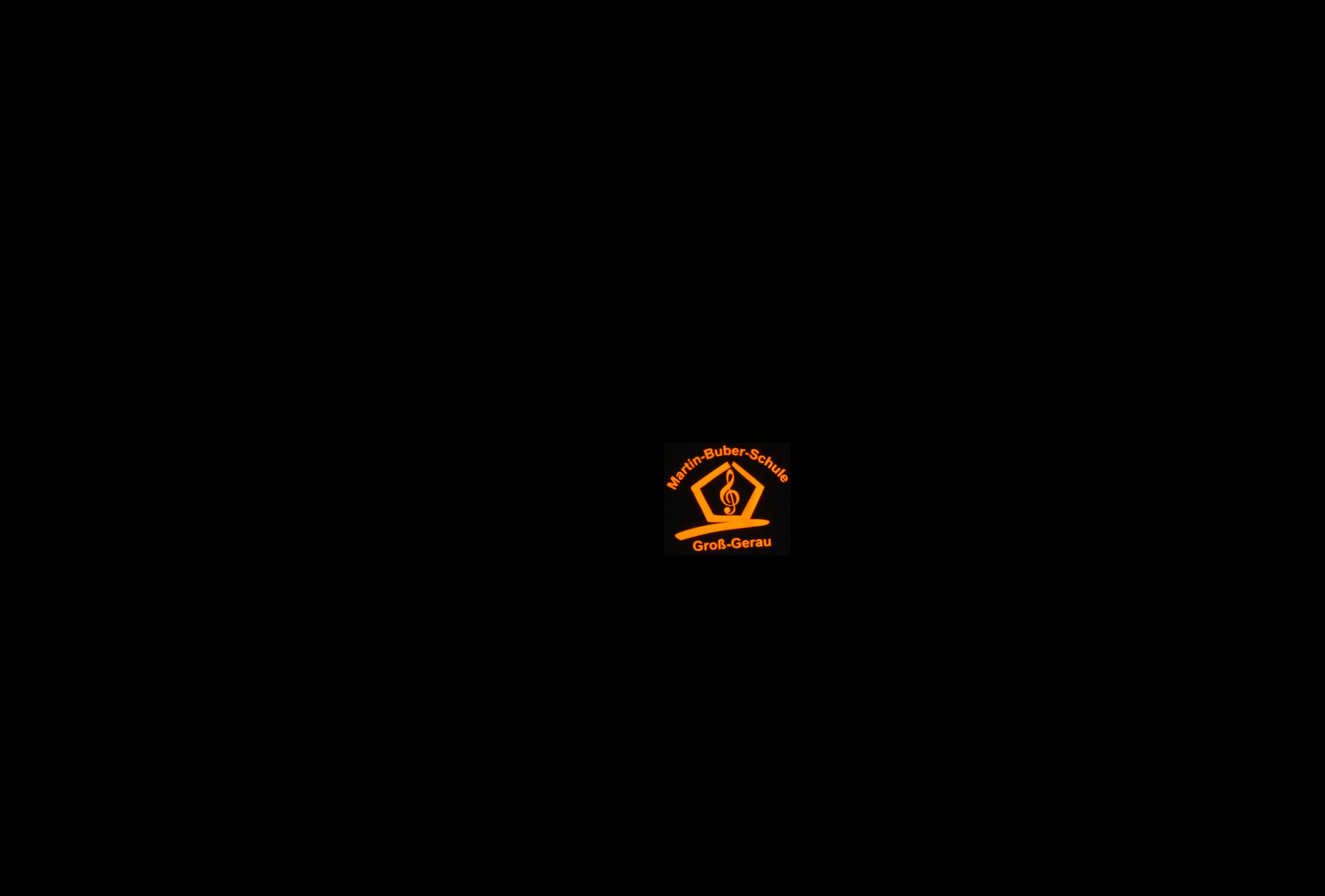 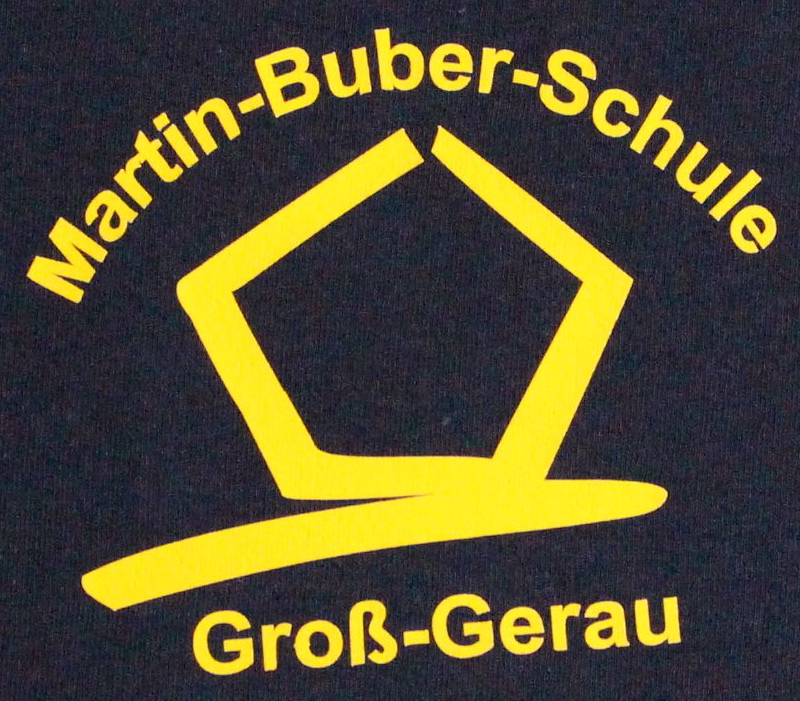 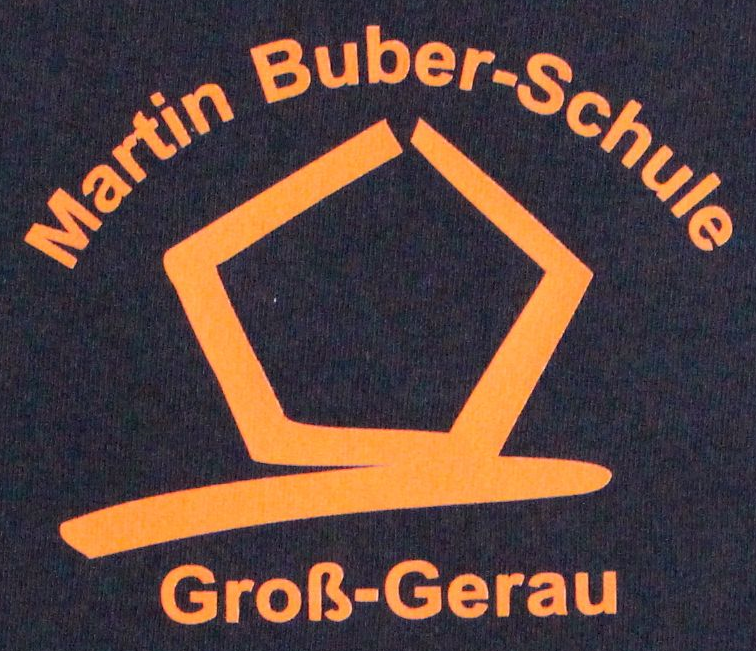 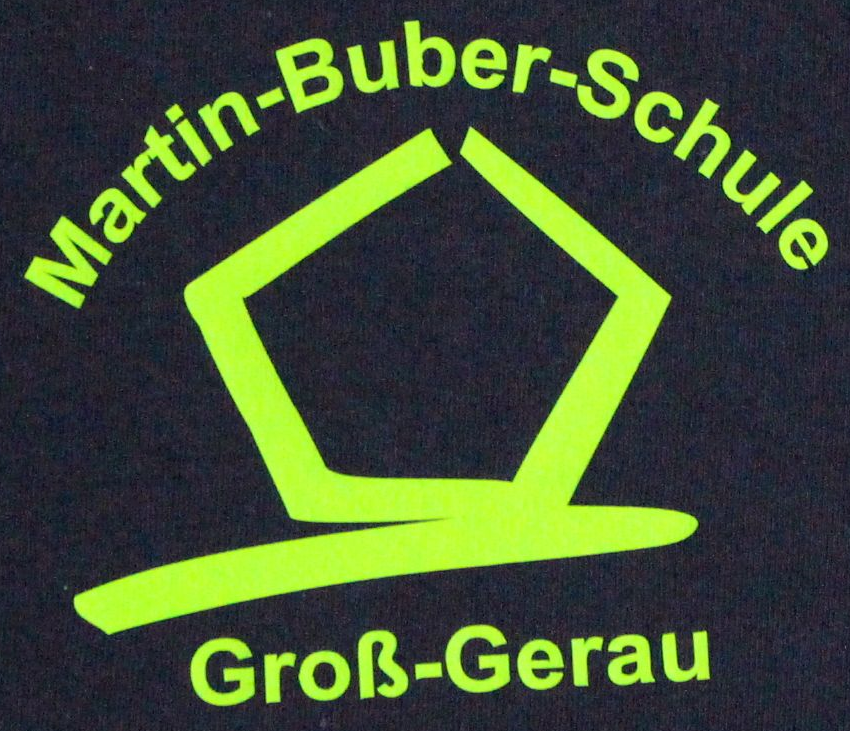 Schulkleidung
(Bestellzettel)
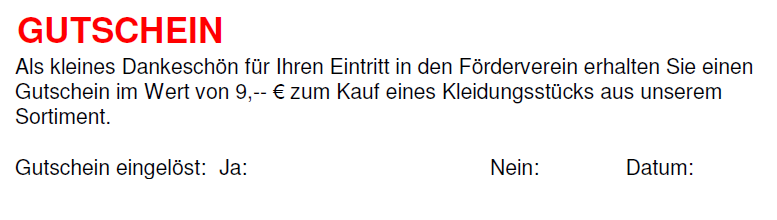 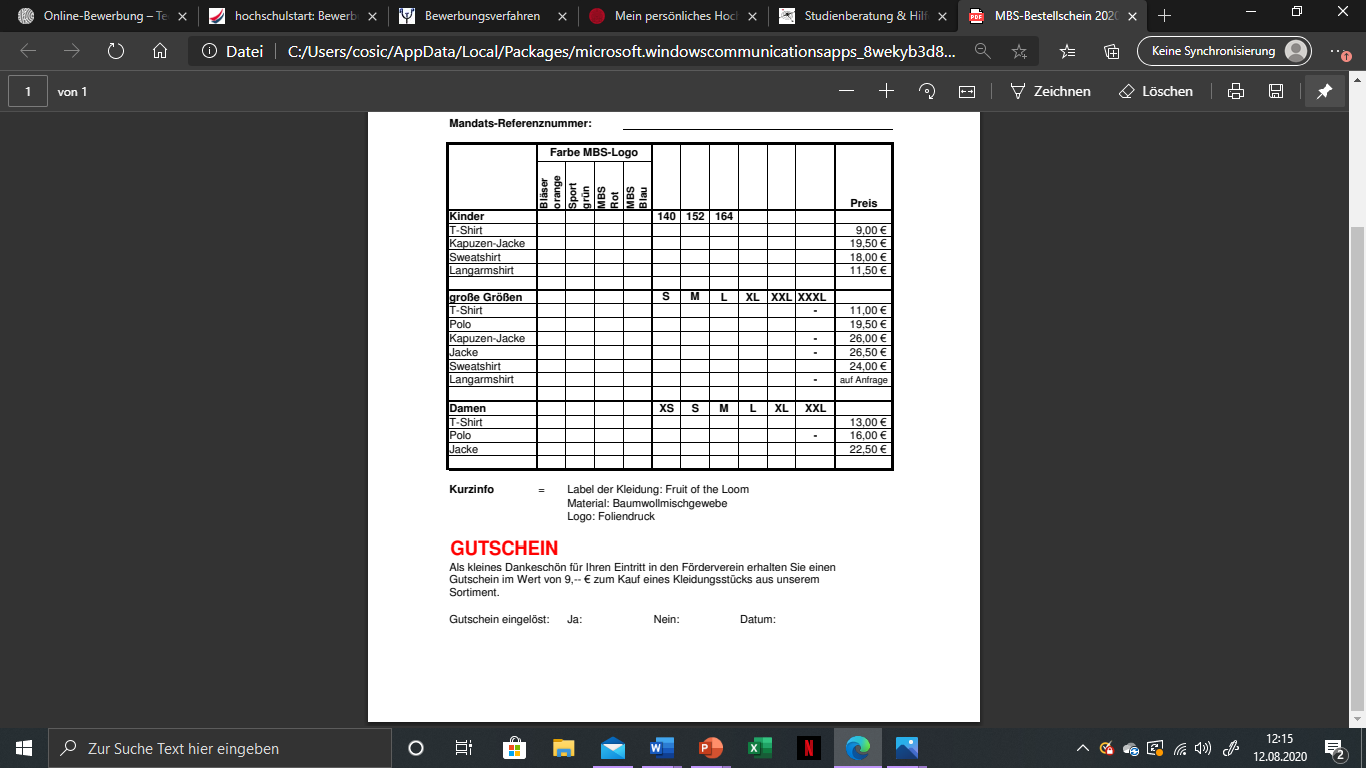 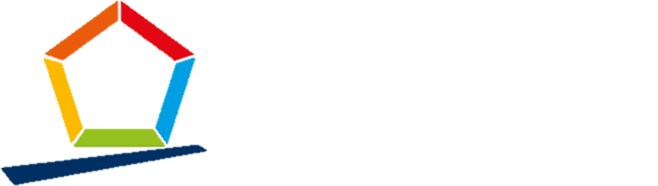 Werden Sie Mitglied – Engagieren Sie sich!!!
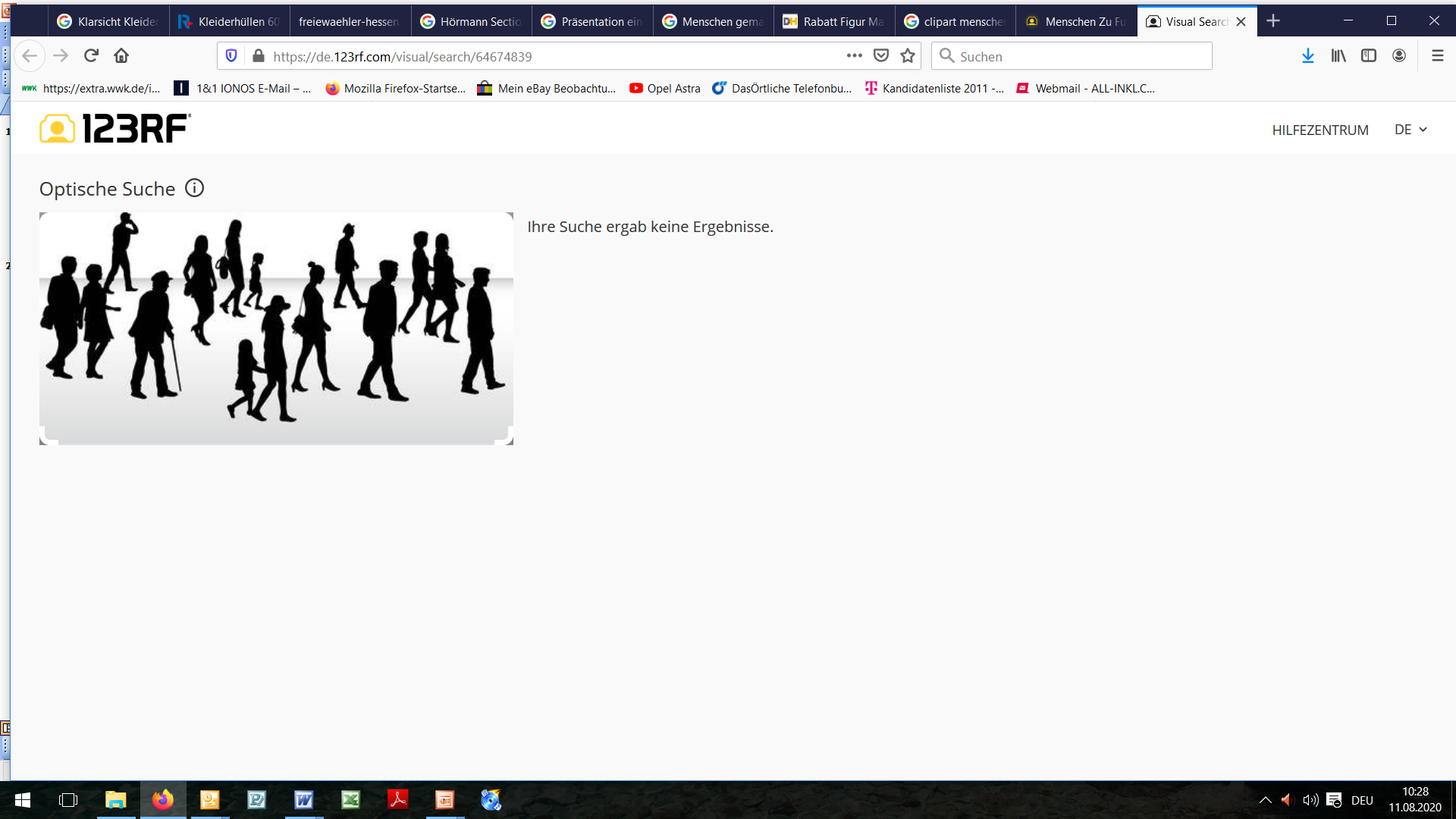 Herzlichen Dank für Ihre Unterstützung!
Quellen
https://www.istockphoto.com/de/grafiken/kuchenvitrine?assetfiletype=eps&mediatype=illustration&phrase=kuchenvitrine&sort=mostpopular
https://www.freepik.com/free-vector/world-teachers-day-event-flat_5290257.htm
https://www.clipartkey.com/view/ThoTi_clip-art-free-winter-concert-cliparts-music-notes/
Private Bilder
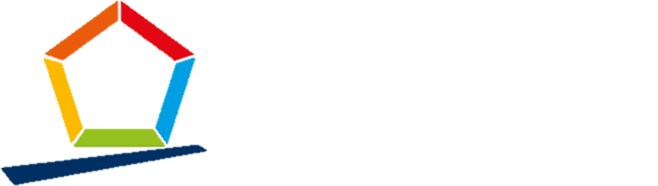 Werden Sie Mitglied – Engagieren Sie sich!!!
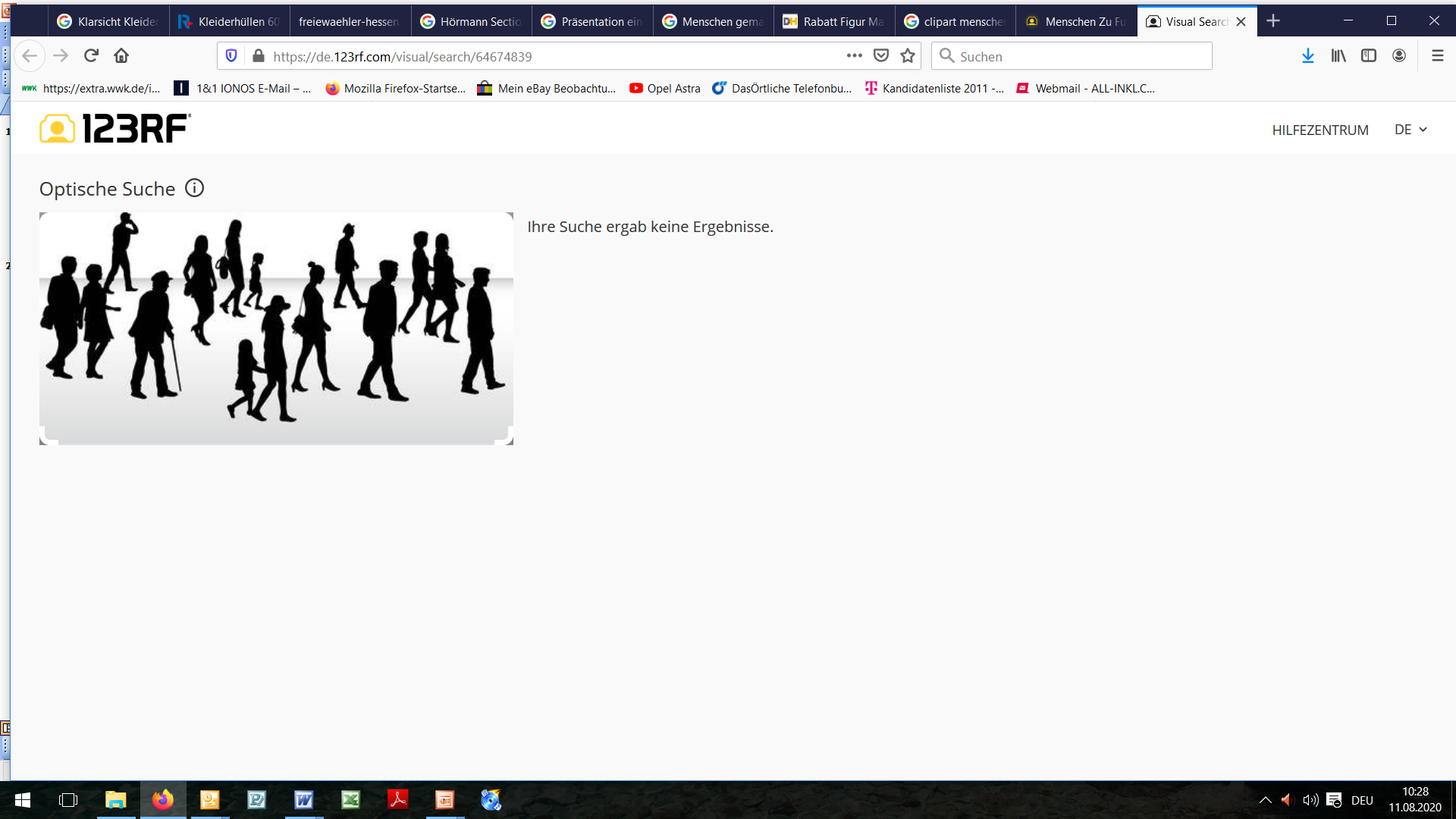 Herzlichen Dank für Ihre Unterstützung!